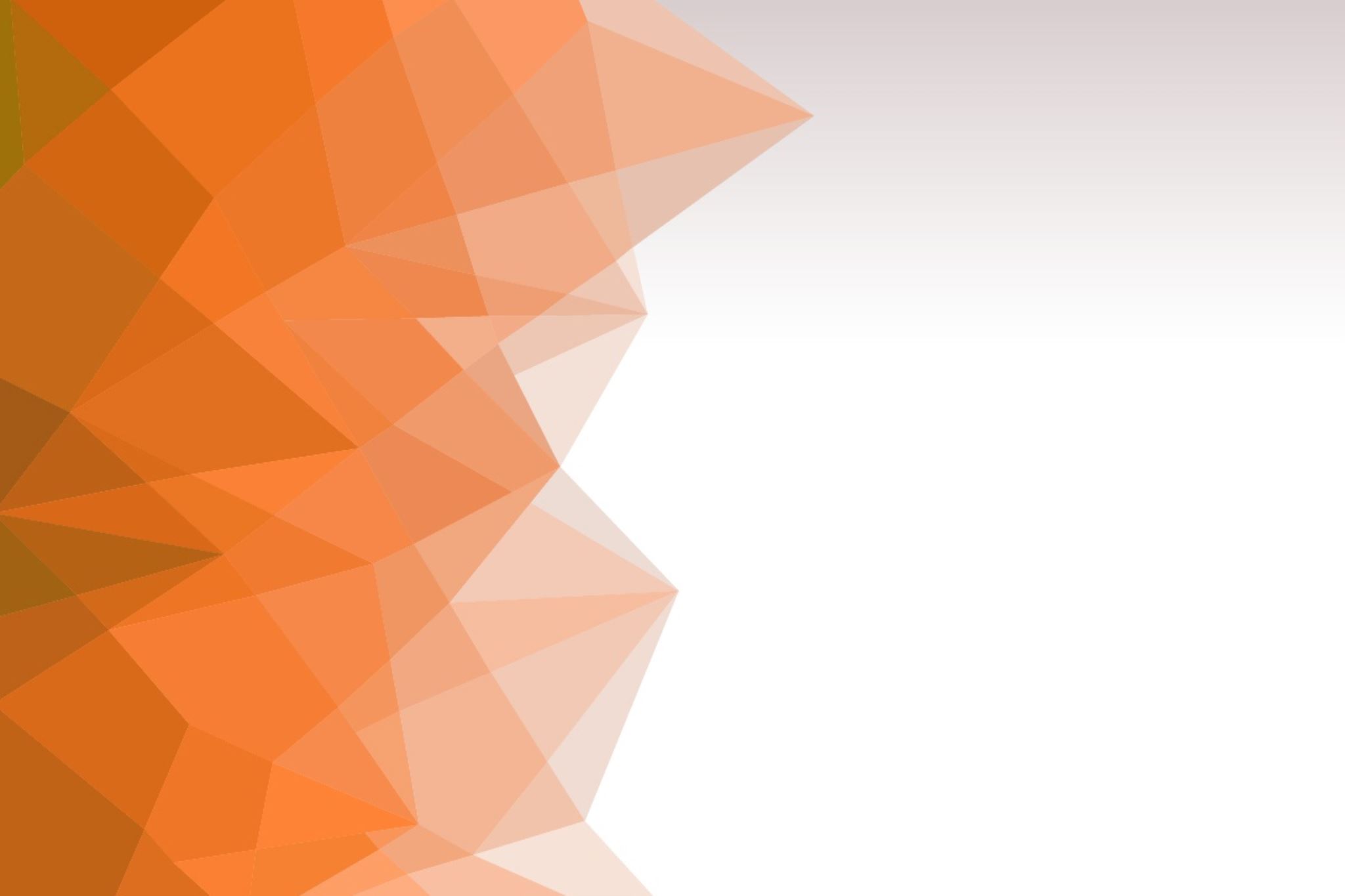 The importance of CPD
Verity Wadesmith 
Principal Geotechnical Engineer
Introduction
Why CPD is important for you
Opens opportunities for wider ranges of work/more agile
 Shows willingness and commitment to personal development
 Demonstrate your progress in relation to company competency levels
 Improves your profile within the company
 Improves your profile within the industry
 Job satisfaction
 Potential for additional rewards
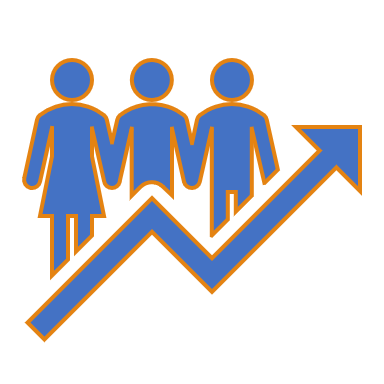 Why CPD is important for your company
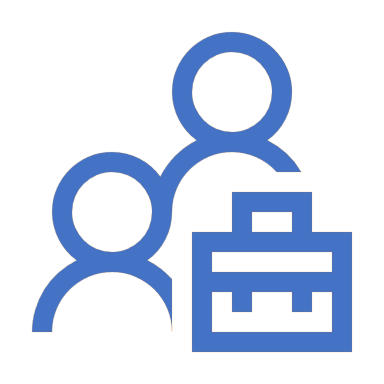 Staff with a range of skills 
 Work winning (new industry sectors) 
 Utilisation/productivity
 Demonstrate competencies in tenders
 Demonstrate competencies on frameworks
 Develop future leaders
 Staff satisfaction/retention
My experience
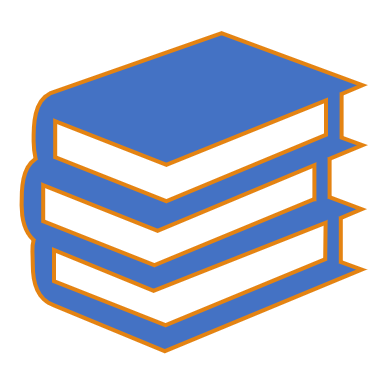 Training needs built into objectives
 Opportunity to work on a wide range of projects
 Opportunity to develop management as well as technical skills
 Published papers
 Obtained Chartership
 Recognised specialist
 Recognised through promotion
Tips to enhance your CPD
THANK YOU